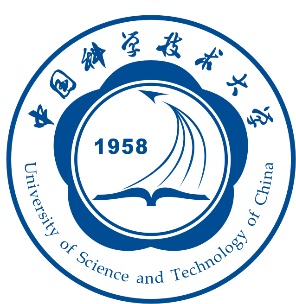 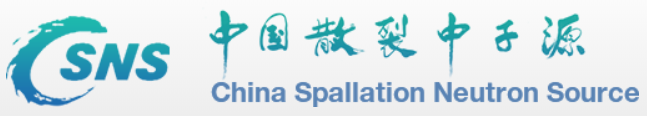 Design of EMuS μSR spectrometers and prototype development
Ziwen Pan, Jingyu Dong, Bangjiao Ye
14/12/2019, 2nd workshop on CSNS Muon Source Multidisciplinary Applications
State Key Laboratory of Particle Detection and Electronics, USTC
Outline
Design of μSR spectrometers (Day-one and Super-μSR)
Development of the first Chinese μSR spectrometer prototype
Outline
Design of μSR spectrometers (Day-one and Super-μSR)
Development of the first Chinese μSR spectrometer prototype
3
1 Design of muSR spectrometers
Procedure
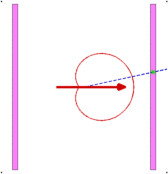 Asymmetrical
decay
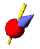 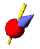 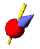 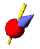 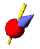 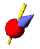 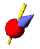 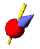 Polarized muons
Positron detection
Sample
Magnetism
Superconductivity
Semiconductor
Diffusion
Physical chemistry
Thin films
…
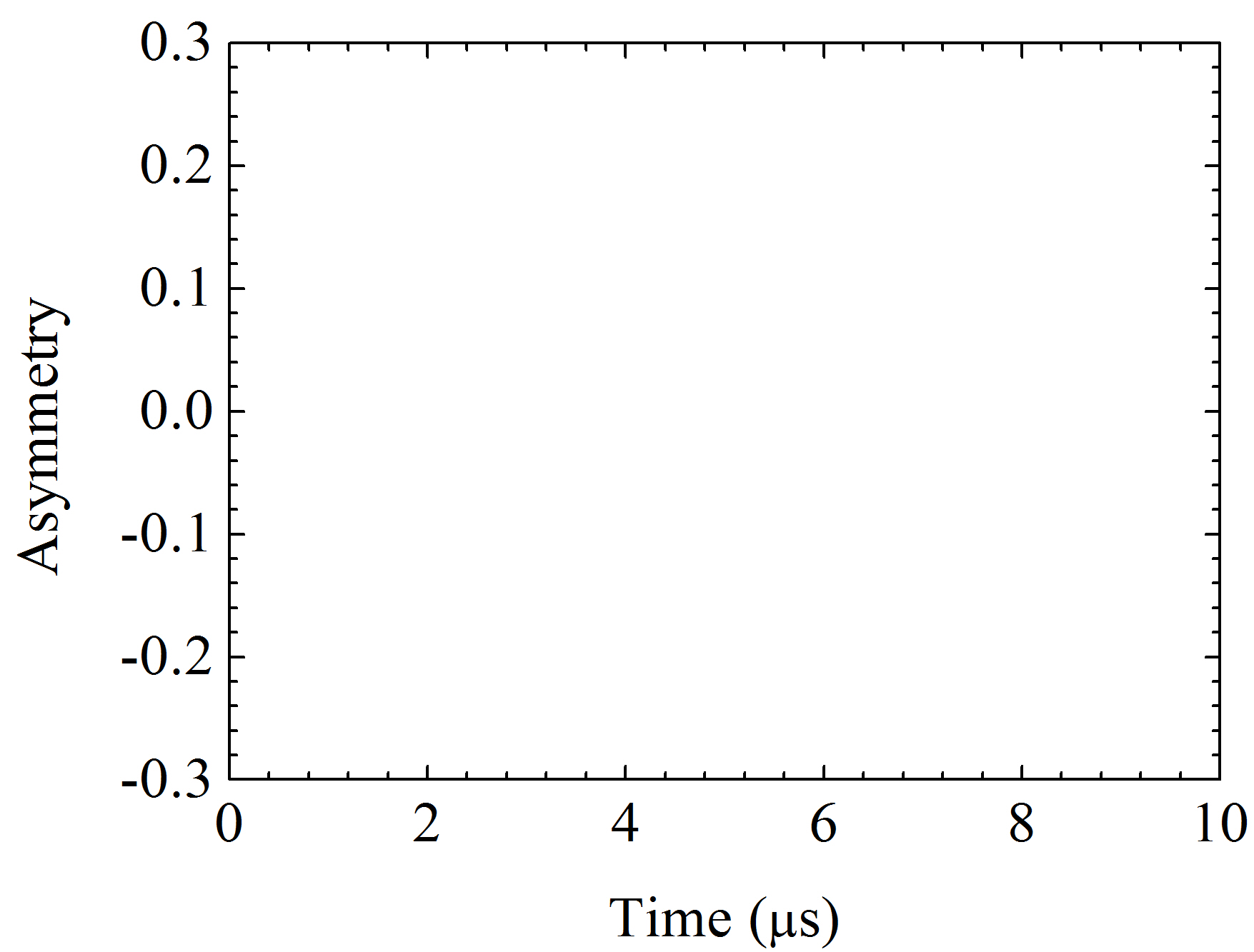 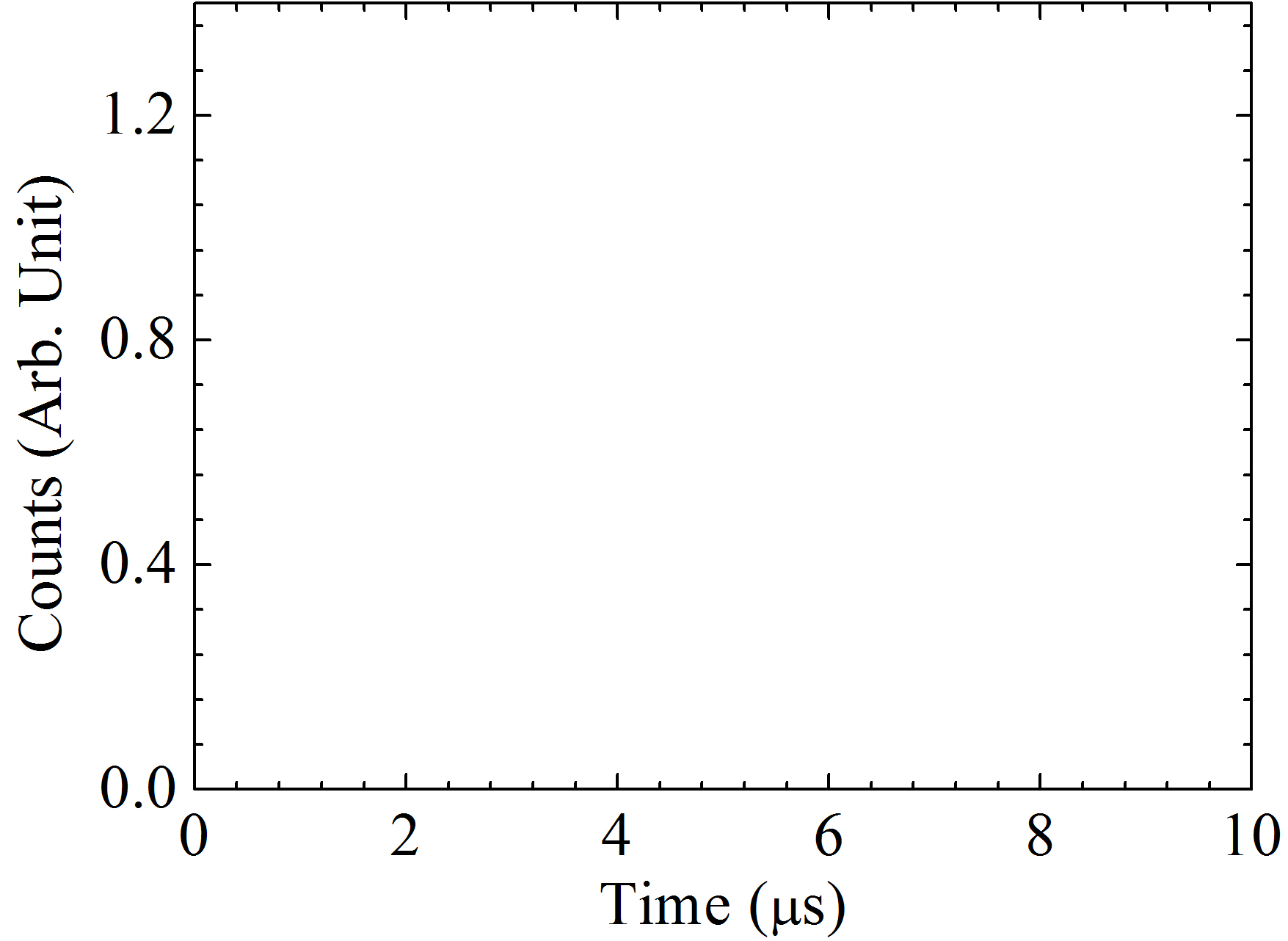 Probing
Spectrum
unfolding
μSR spectrum
Fit & analysis
4
1 Design of muSR spectrometers
Advantages
Very weak effects (small moment magnetism ~ 10-3 µB/Atom)
Random magnetism (e.g. spin glasses).
Short range order (where neutron scattering is not sensitive).
Full polarization in zero field (unique measurements without disturbance of the system)
Single particle detection (with extremely high sensitivity)
No restrictions (in choice of materials to be studied)
µSR: A quantum magnetism probe
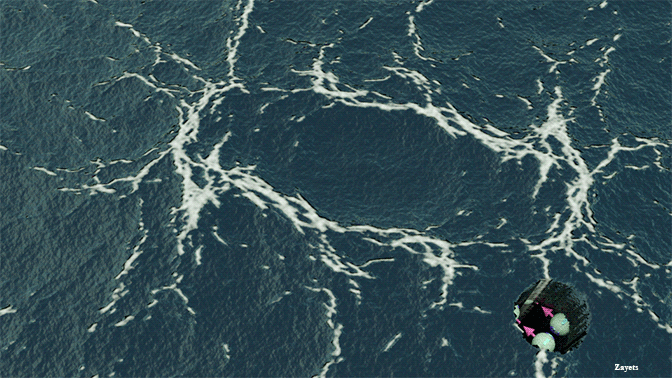 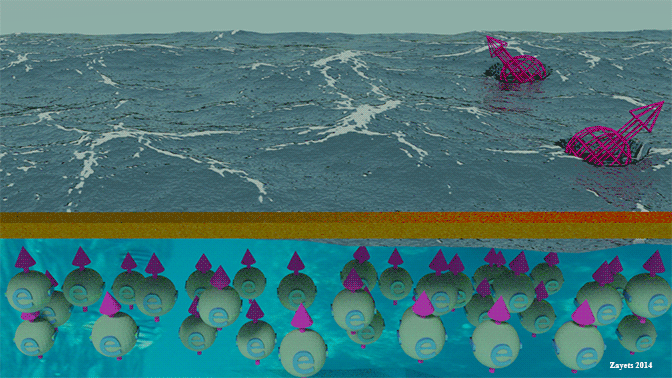 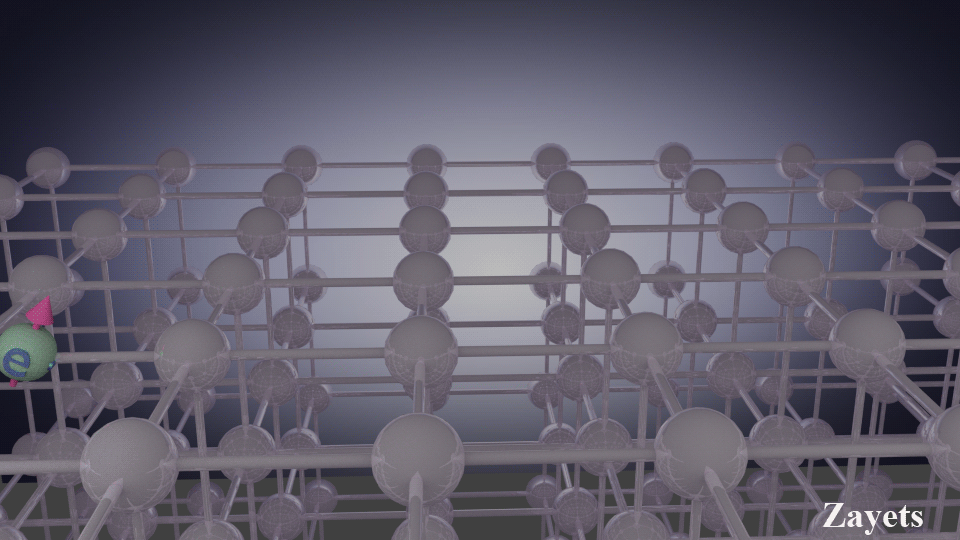 5
1 Design of muSR spectrometers
Precision: Source
Segments
Frequency
Deadtime
Intensity
Beam
Spectrometer
Rate
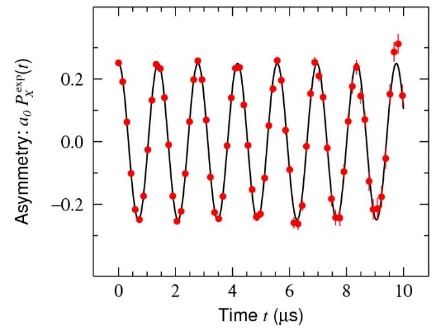 a0
Beam
Spectrometer
Placements
Polarization
Degrader
Time width
6
1 Design of muSR spectrometers
Precision: Counting rate
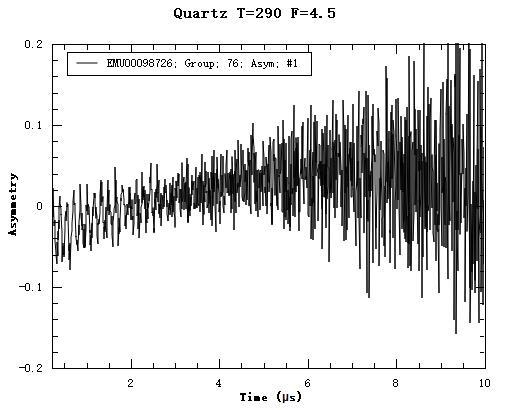 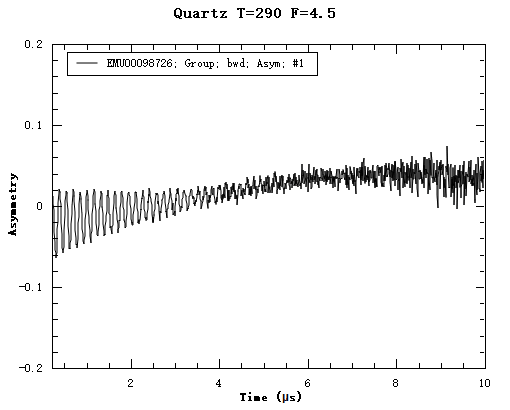 1 detector
Adding
counts
48 detectors
97.97 MEvents
2.83 MEvents
Requirements for spectrometers:
Covering a large solid angle
Highly segmented
Short dead time to tolerate high muon beam intensity
7
1 Design of muSR spectrometers
Precision: Asymmetry
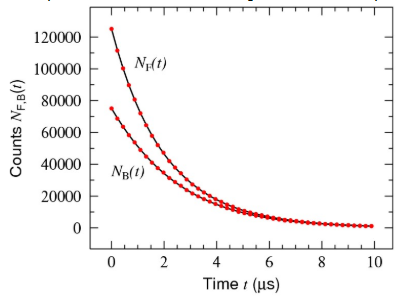 ZF/LF
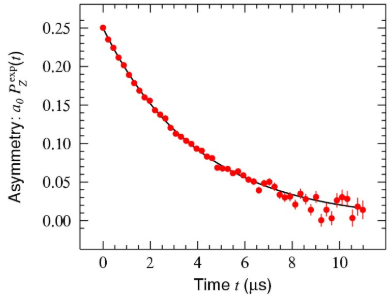 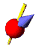 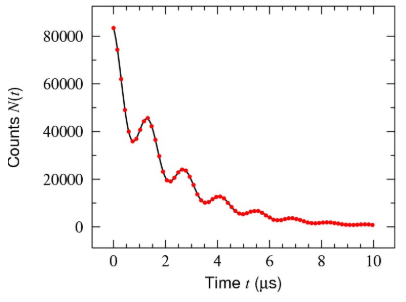 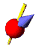 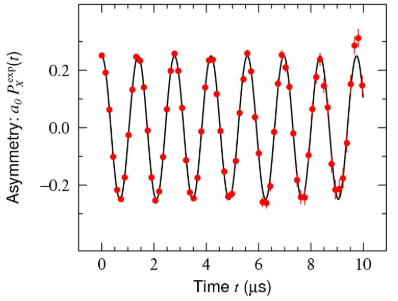 TF
a0 is the intrinsic asymmetry of a μSR spectrometer!
8
1 Design of muSR spectrometers
Precision: Asymmetry
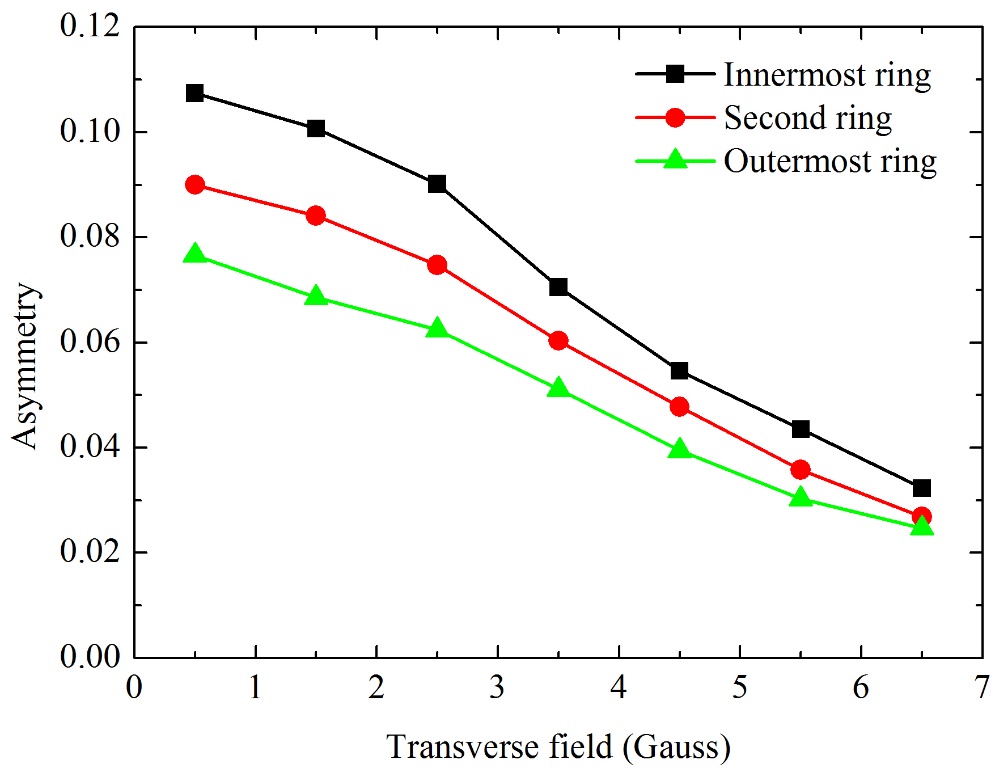 Arrangement of EMU spectrometer
quartz
muons
sample
As the time width of muon pulses is large, the amplitude (asymmetry) of muon spin oscillation dephase (reduces).
9
1 Design of muSR spectrometers
Precision: Asymmetry
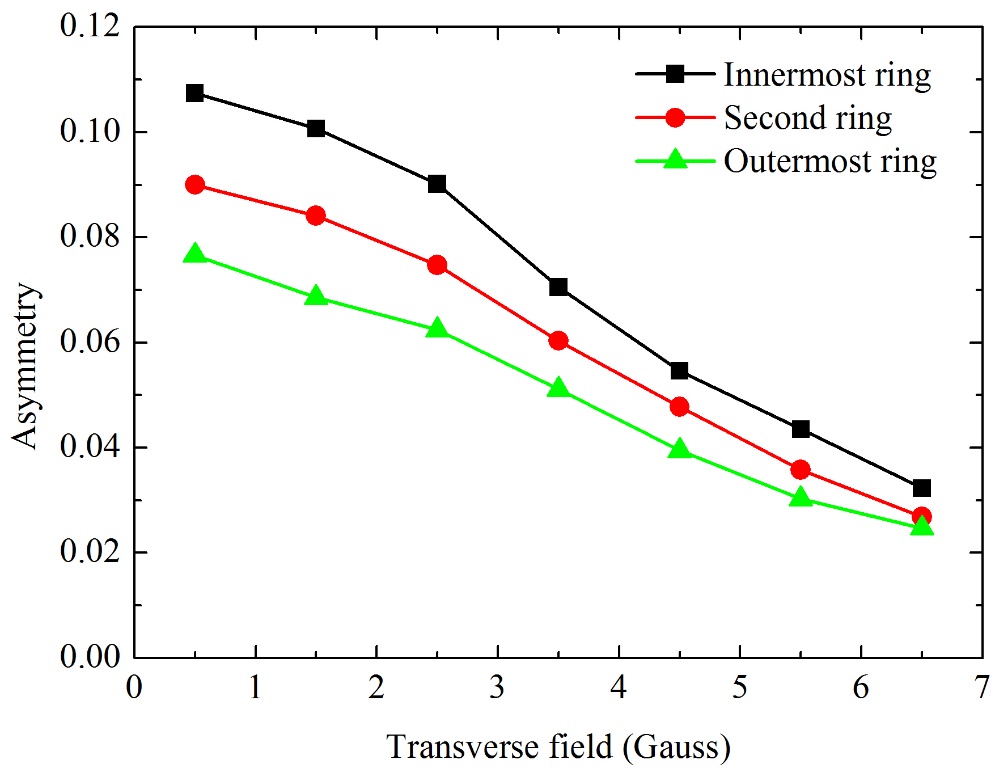 Arrangement of EMU spectrometer
quartz
muons
sample
Requirements for spectrometers:
Occupying high intrinsic asymmetries (a0) in space
Optimizing detector arrangement
Optimizing degrader thickness
10
1 Design of muSR spectrometers
Precision: Asymmetry
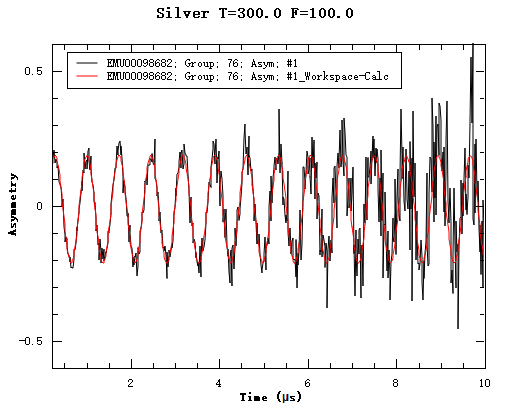 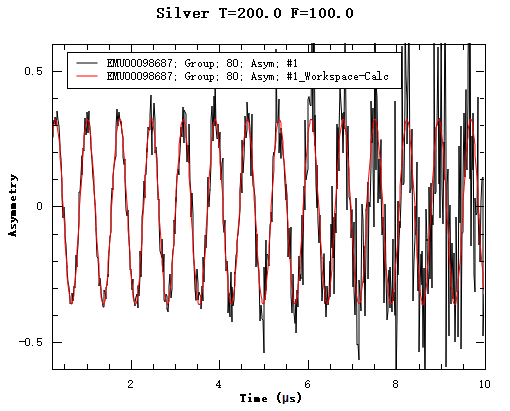 Change placement
Adding degrader
Counts: 1.79105 muons
Asymmetry: 0.376
Counts: 3.60105 muons
Asymmetry: 0.199
After optimizing the intrinsic asymmetry, the oscillation becomes more significant.
11
1 Design of muSR spectrometers
Asymmetrical decay
Intrinsic asymmetry：
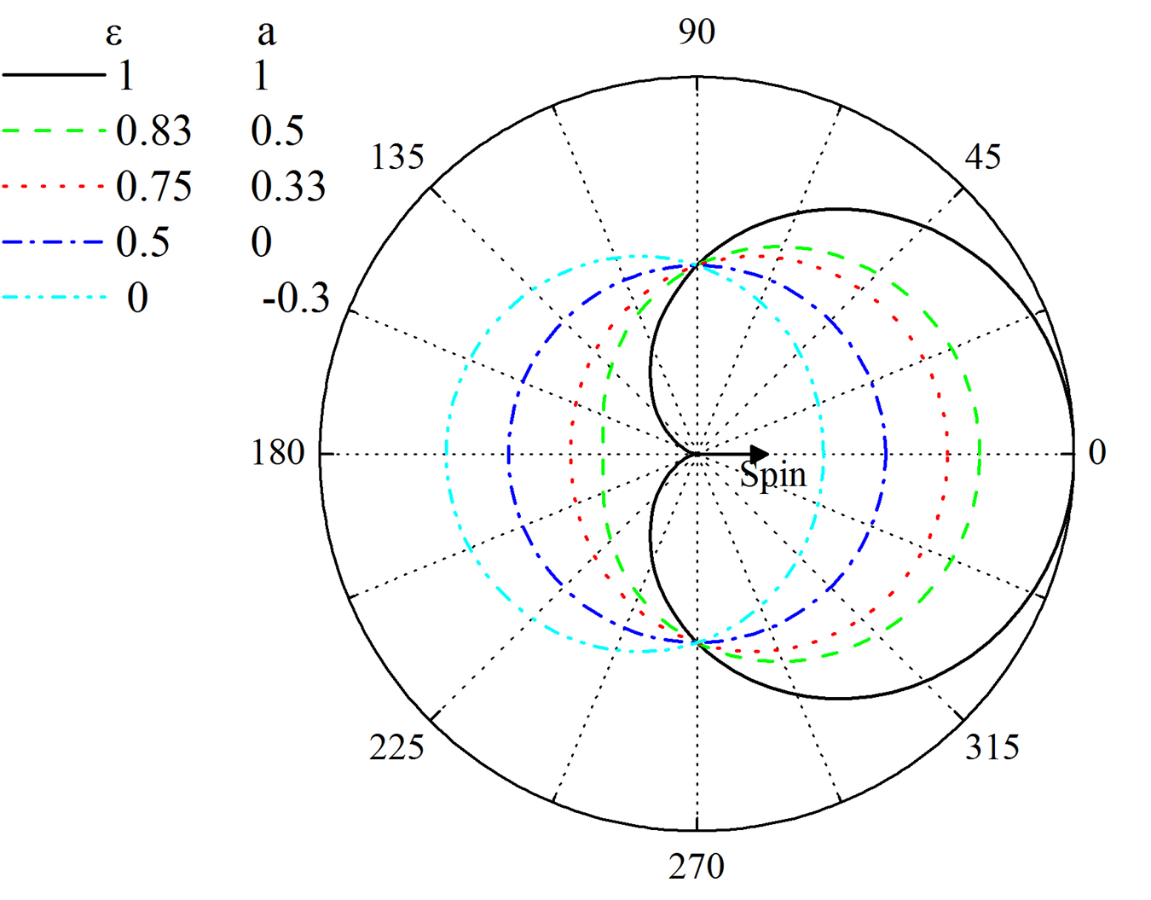 θ2
θ1
Maximum value：
ε is normalized kinetic energy of positrons
ε0 is the lower limit of primary kinetic energy of detected positrons
12
1 Design of muSR spectrometers
Detector arrangement: sphere
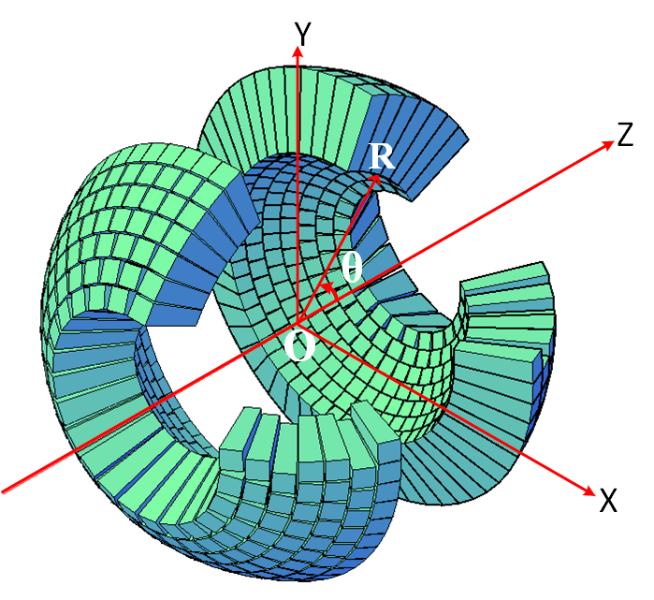 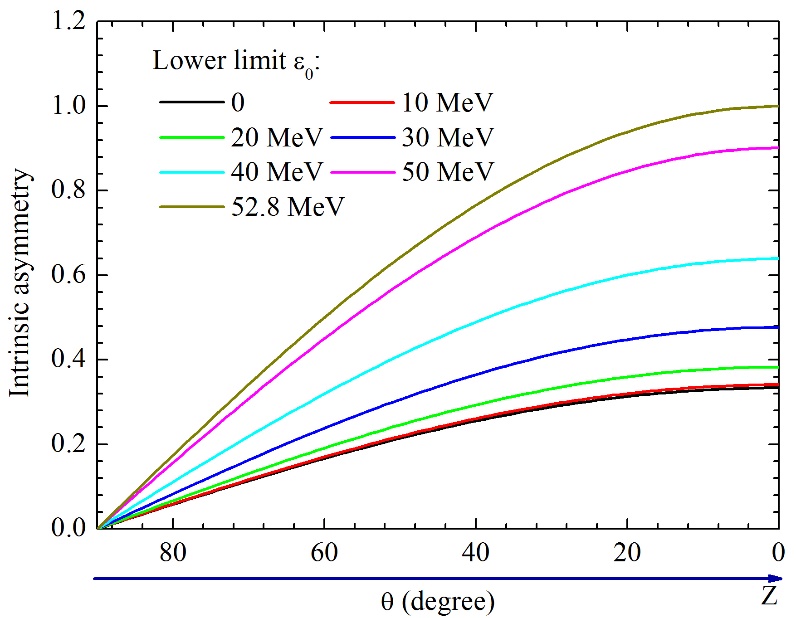 Amax
Detector rings far from the sample occupy high asymmetry
Asymmetry can be increased by selecting positrons with high energy
Degraders can be mounted on the path of positrons penetrating detectors to block low energy positrons with low asymmetries
13
1 Design of muSR spectrometers
Detector arrangement: cylinder
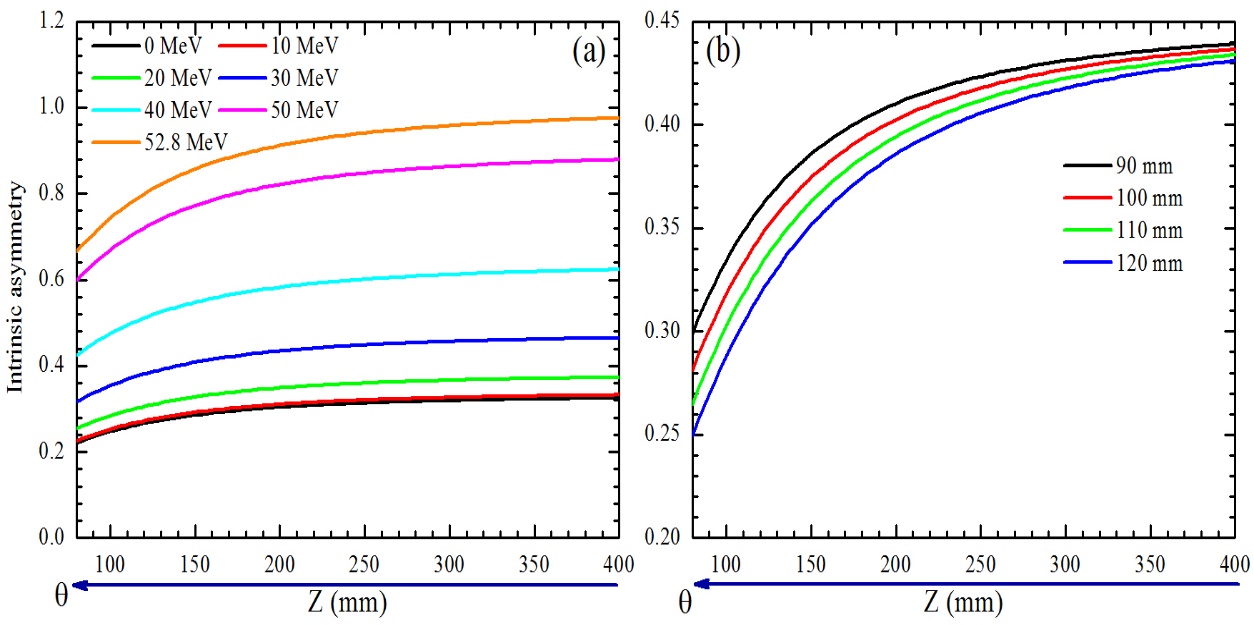 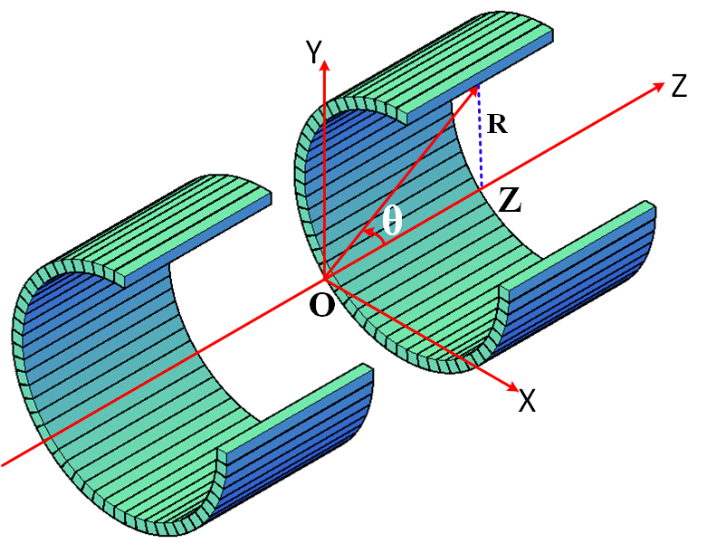 Penetration positions far from the sample occupy high asymmetries
Detector rings with small radius have high asymmetries
Asymmetry can be increased by selecting positrons with high energy
Degraders can be mounted on the path of positrons penetrating detectors to block low energy positrons with low asymmetries
14
1 Design of muSR spectrometers
Demonstration of the theoretical calculation
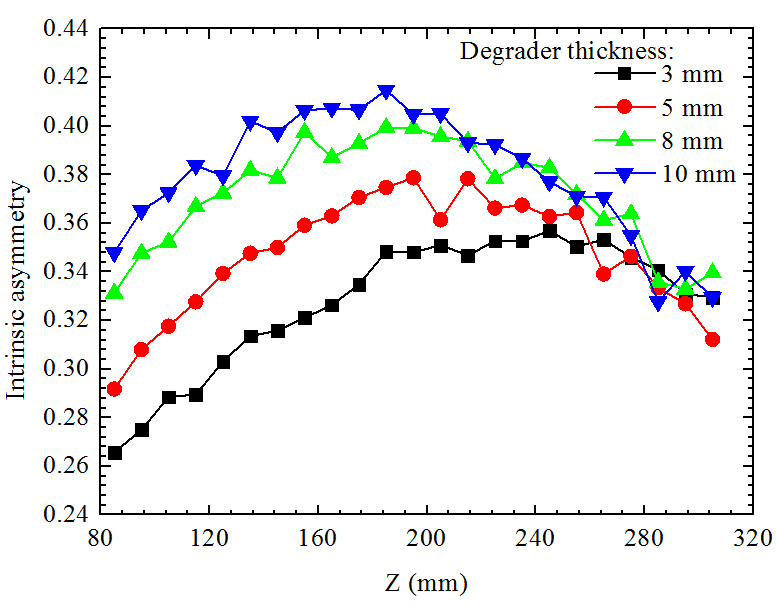 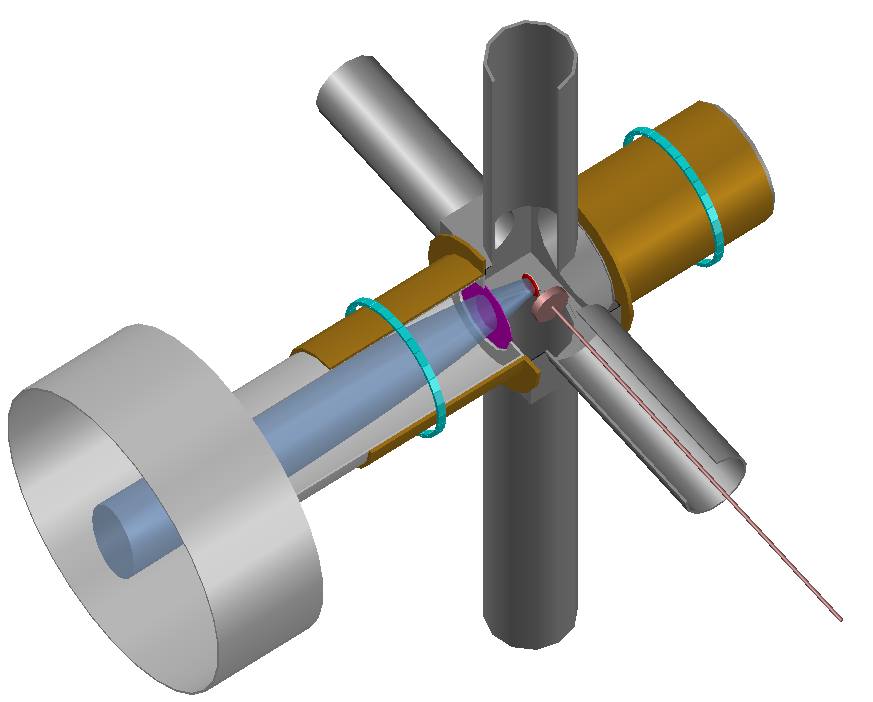 degrader
For Z < 200 mm, the trend is similar to the theoretical calculation;
After that, asymmetry reduces as more and more positrons are not from the sample.
15
1 Design of muSR spectrometers
Design of Day-one spectrometer
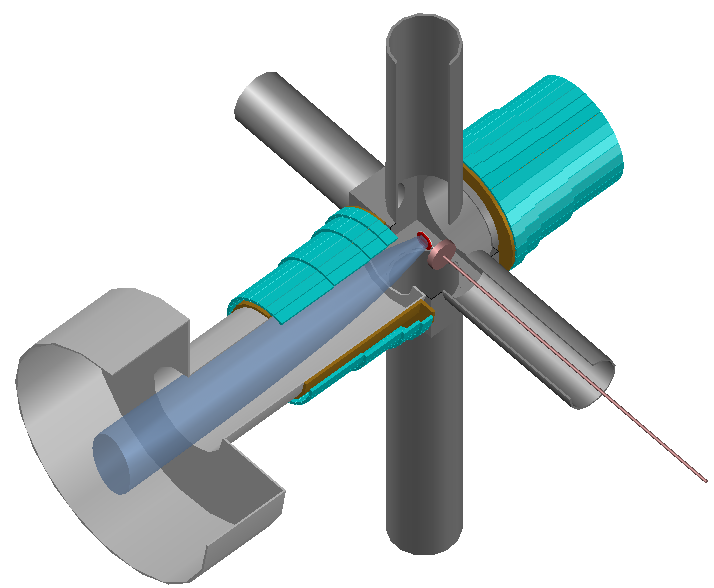 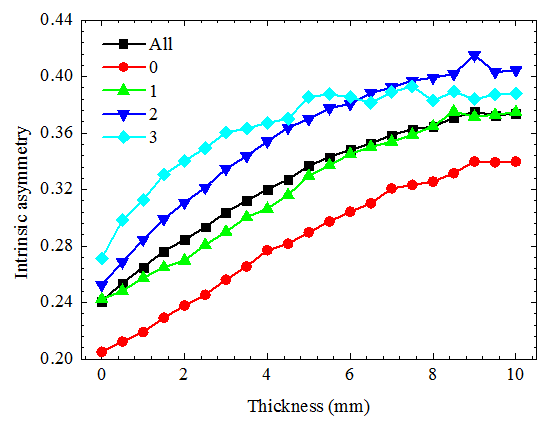 256 Channels
0.28 @ ISIS
0.16 @ J-PARC
16
1 Design of muSR spectrometers
Design of Super-μSR spectrometer:
Cylinder
Cone
Sphere
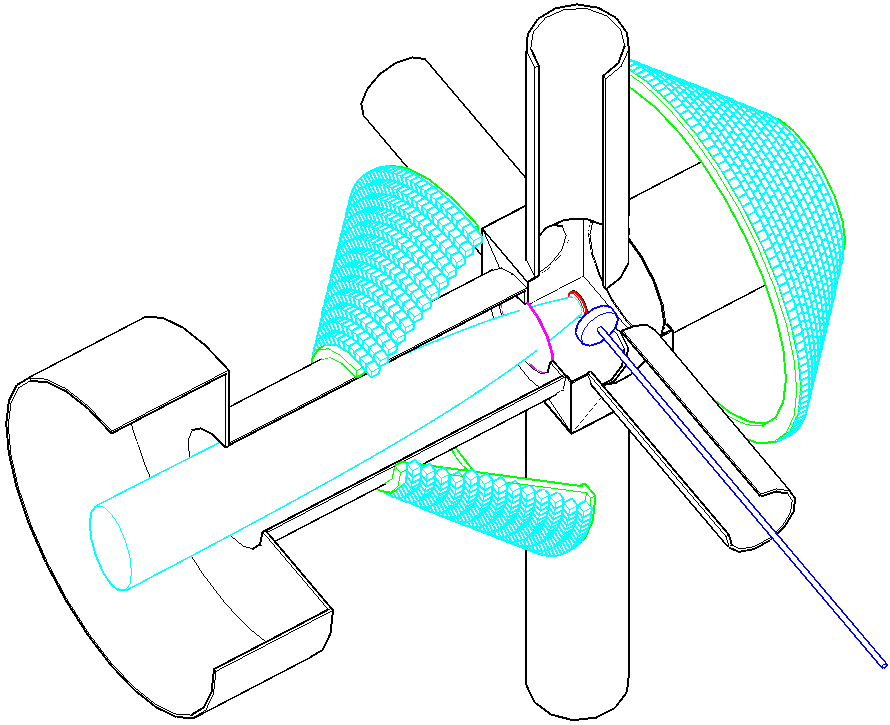 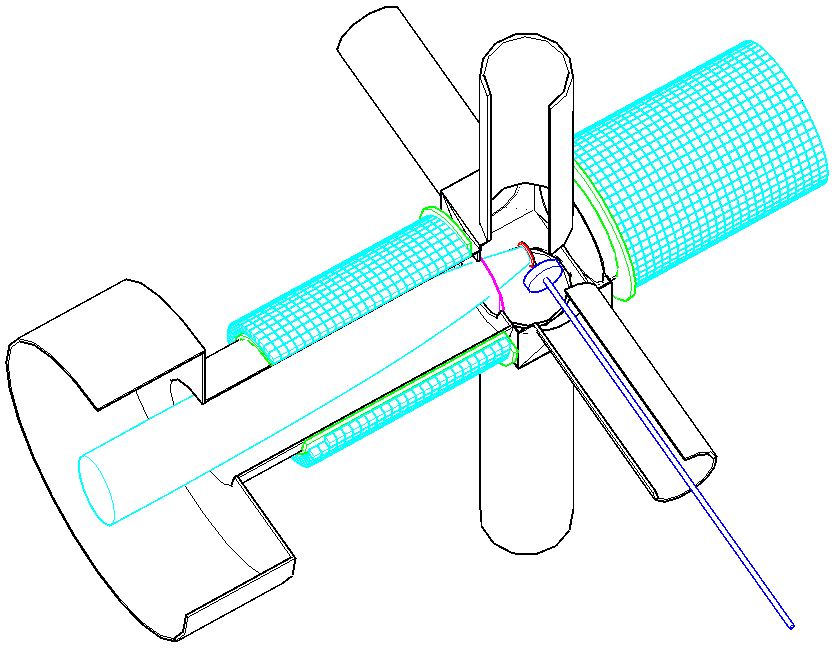 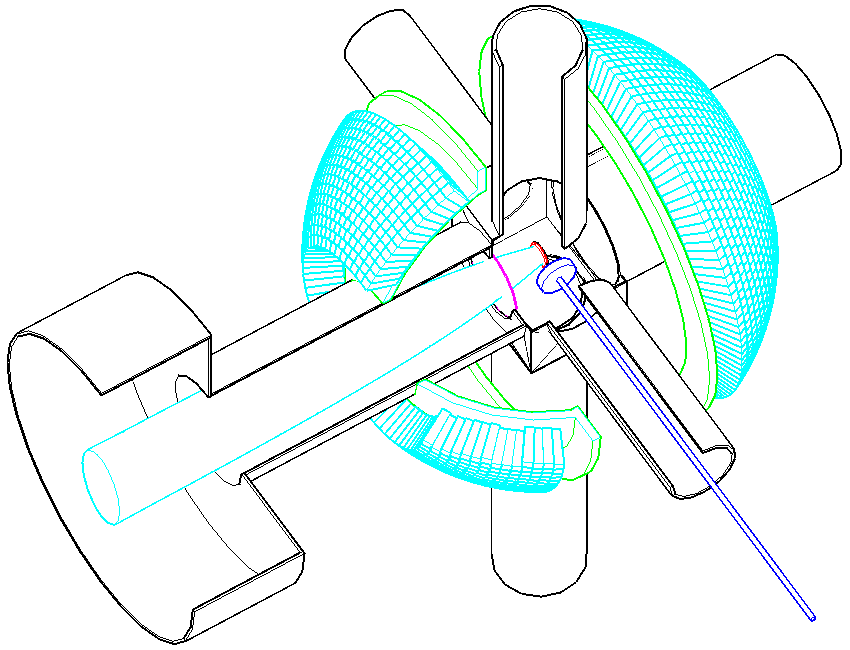 Size：101010 mm3                   
Number：2560
Rings：252
Solid angle：30.6%
Size ：~ 4.94.950 mm3                   
Number ：2686
Rings：142
Solid angle ：42.5%
Size ：101010 mm3                   
Number ：2464
Rings：132
Solid angle ：64.1%
17
1 Design of muSR spectrometers
Design of Super-μSR spectrometer
Searching high asymmetry area
Z
-Z0
Z0
18
1 Design of muSR spectrometers
Design of Super-μSR spectrometer
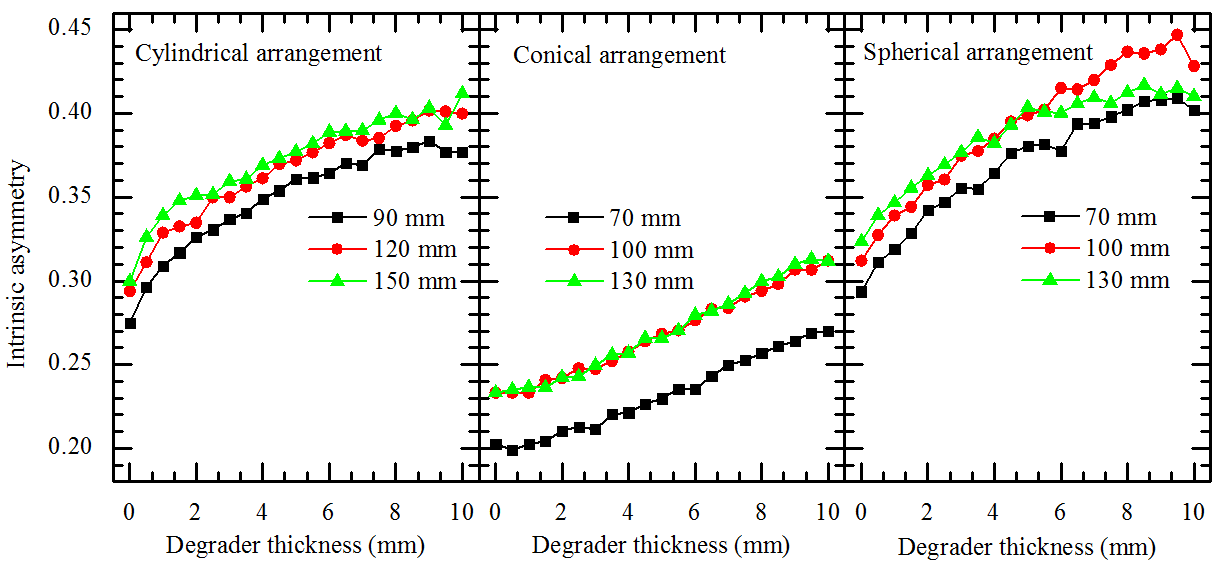 Moving detector ring away from the sample can have high asymmetry
The increase of asymmetry tends to saturate when moving rings
Spherical shape has the highest asymmetry
19
1 Design of muSR spectrometers
Design of Super-μSR spectrometer
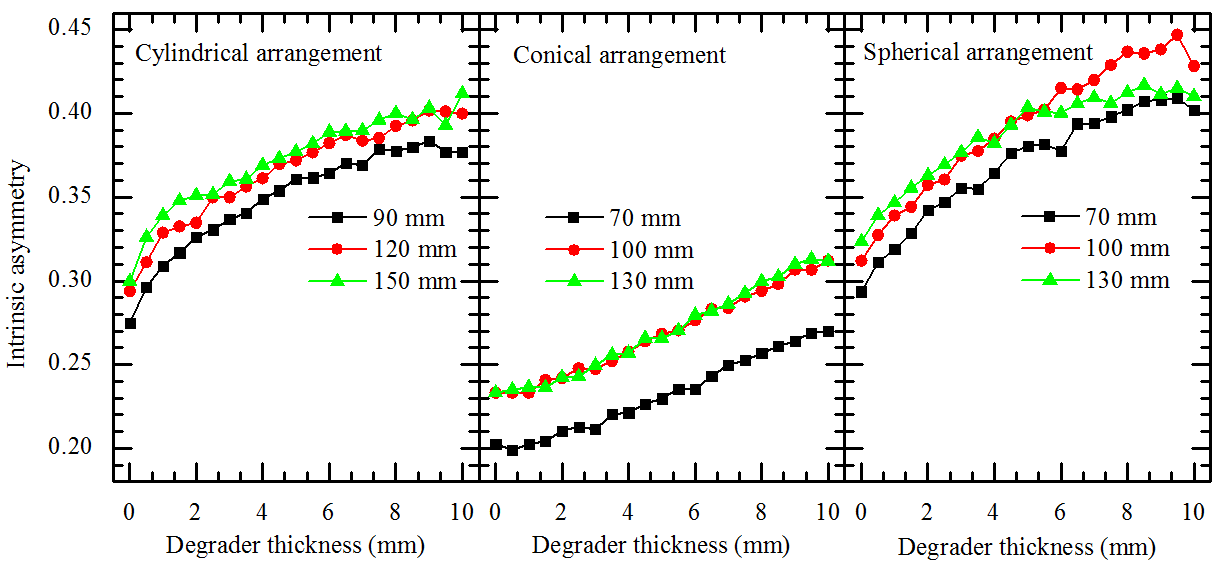 20
Outline
Design of μSR spectrometers (Day-one and Super-μSR)
Development of the first Chinese μSR spectrometer prototype
21
2 Development of the first Chinese μSR spectrometer prototype
Goal：constructing a 128-channel μSR spectrometer prototype
Positron detectors: 
	128 channels (scintillator + light guide + PMT)
Electronics：
	LED / CFD + TDC
	data acquisition software
Magnetic field：
	zero field
	longitudinal field: 0~300 Gauss
	transverse field: 0~100 Gauss
Sample environment：
	room temperature
	sample holder
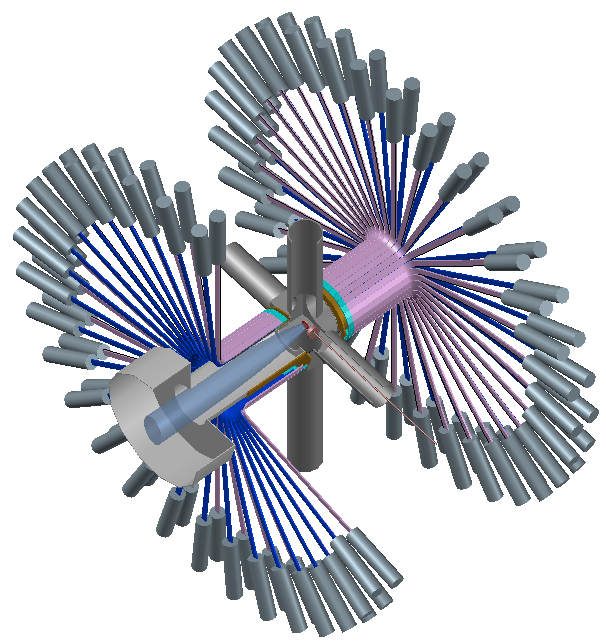 22
2 Development of the first Chinese μSR spectrometer prototype
What have been done:
Conceptual design and update 
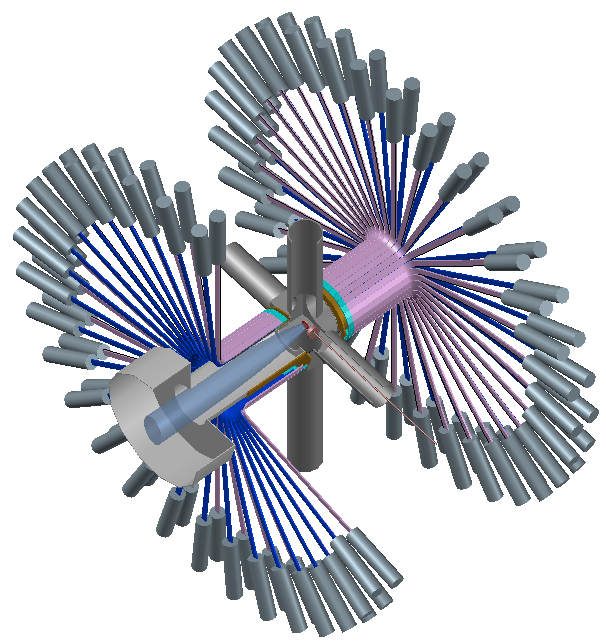 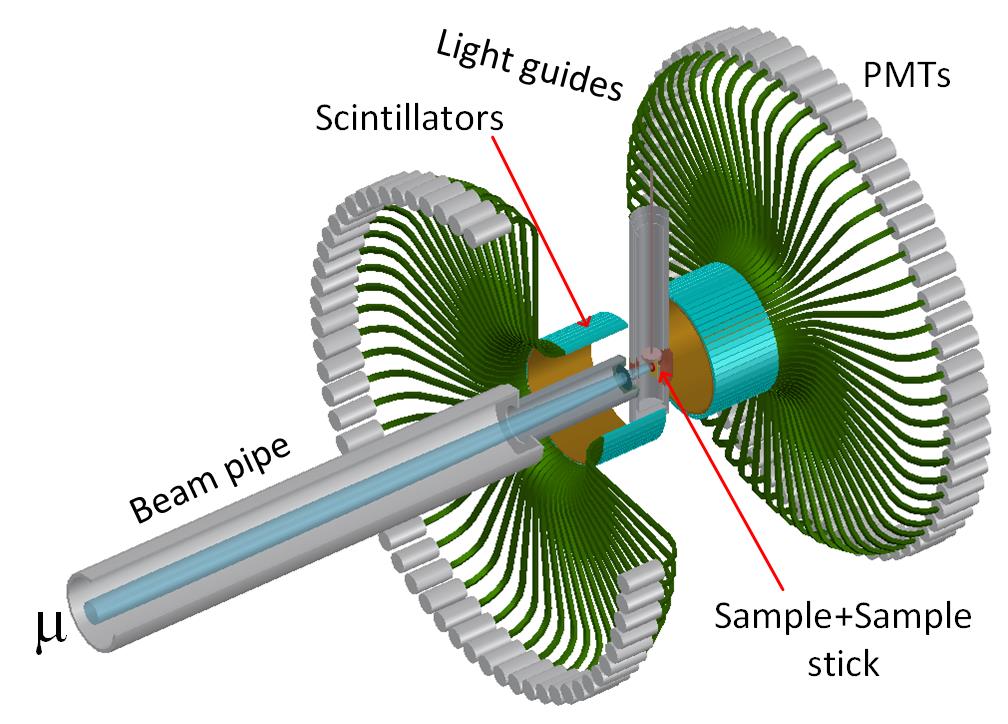 update
23
2 Development of the first Chinese μSR spectrometer prototype
What have been done:
Detector prototype
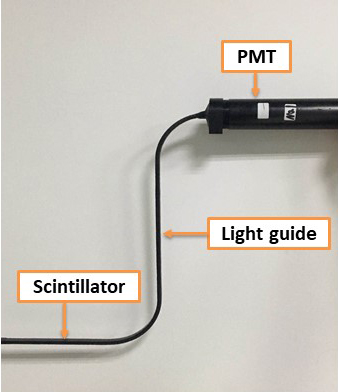 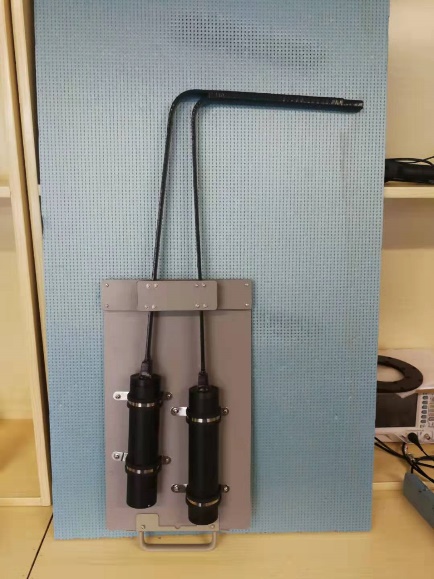 upgrade
24
2 Development of the first Chinese μSR spectrometer prototype
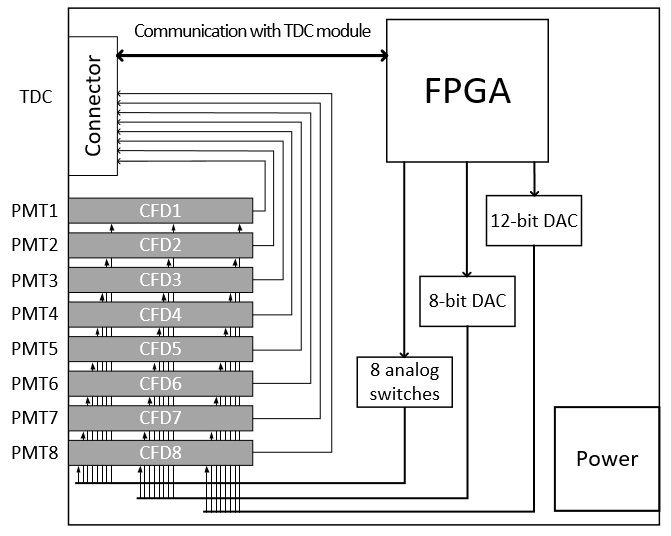 What have been done:
Electronics and software
CFD
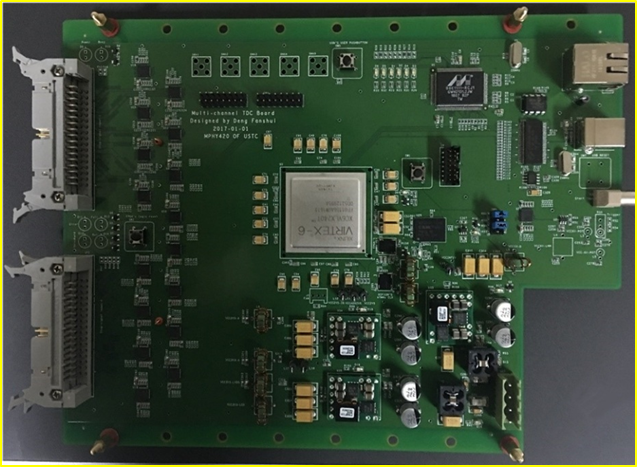 TDC
upgrade
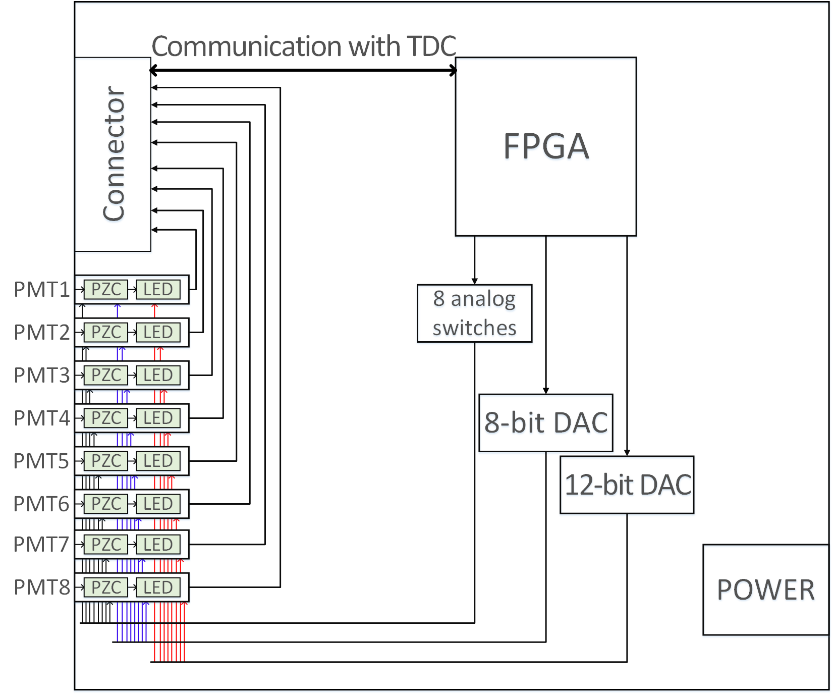 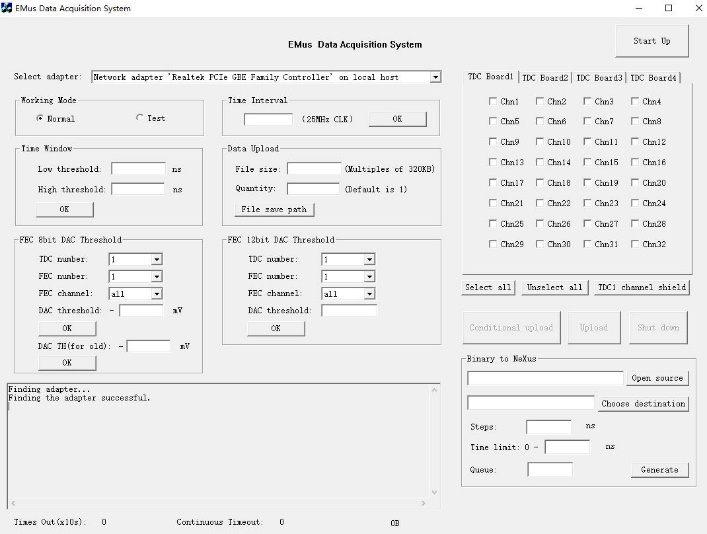 LED
Software
25
2 Development of the first Chinese μSR spectrometer prototype
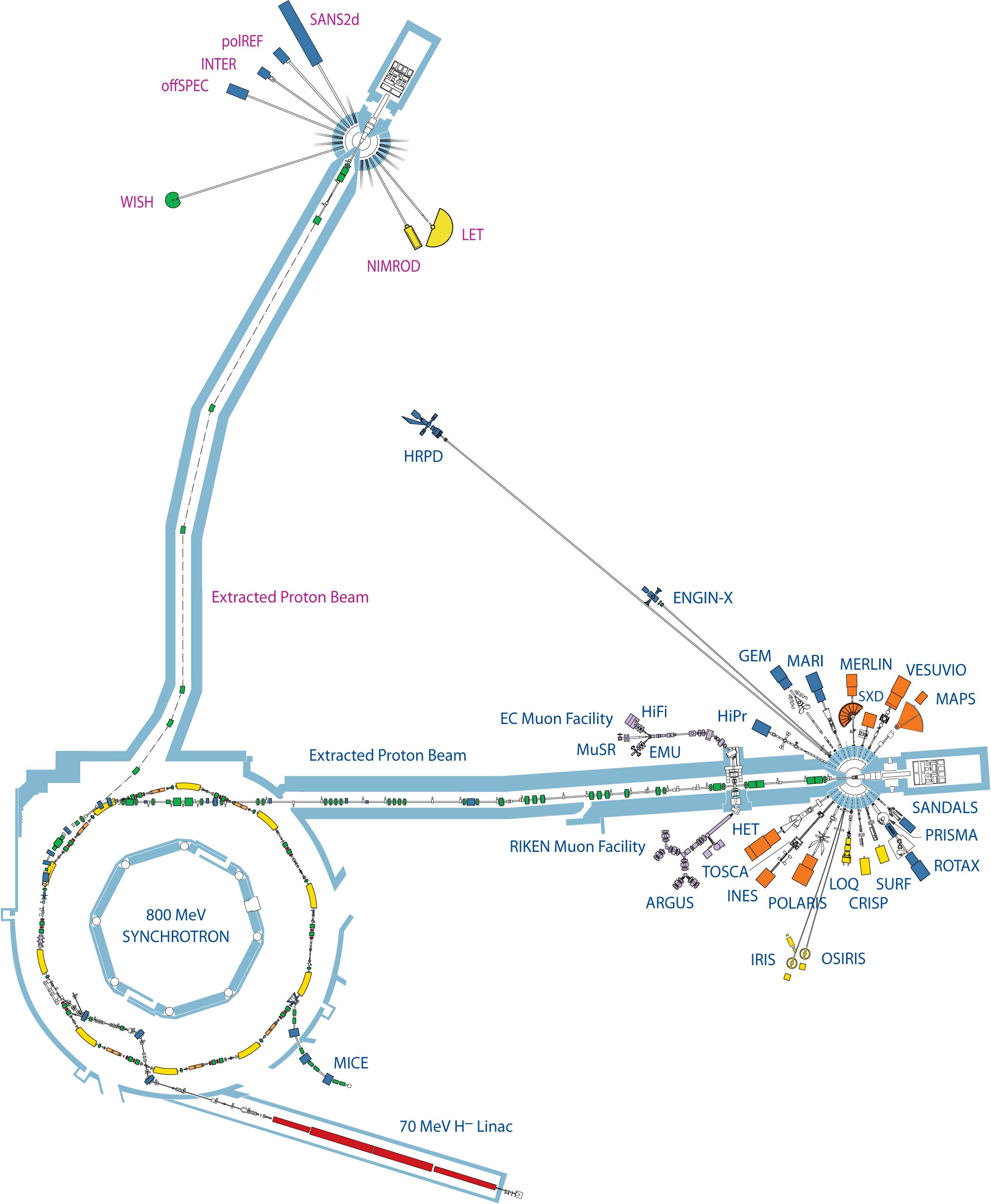 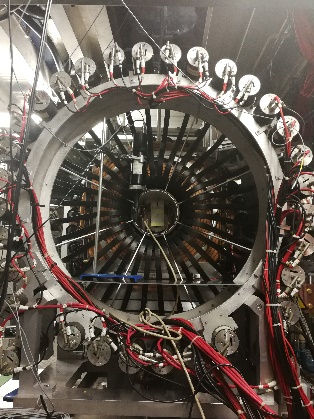 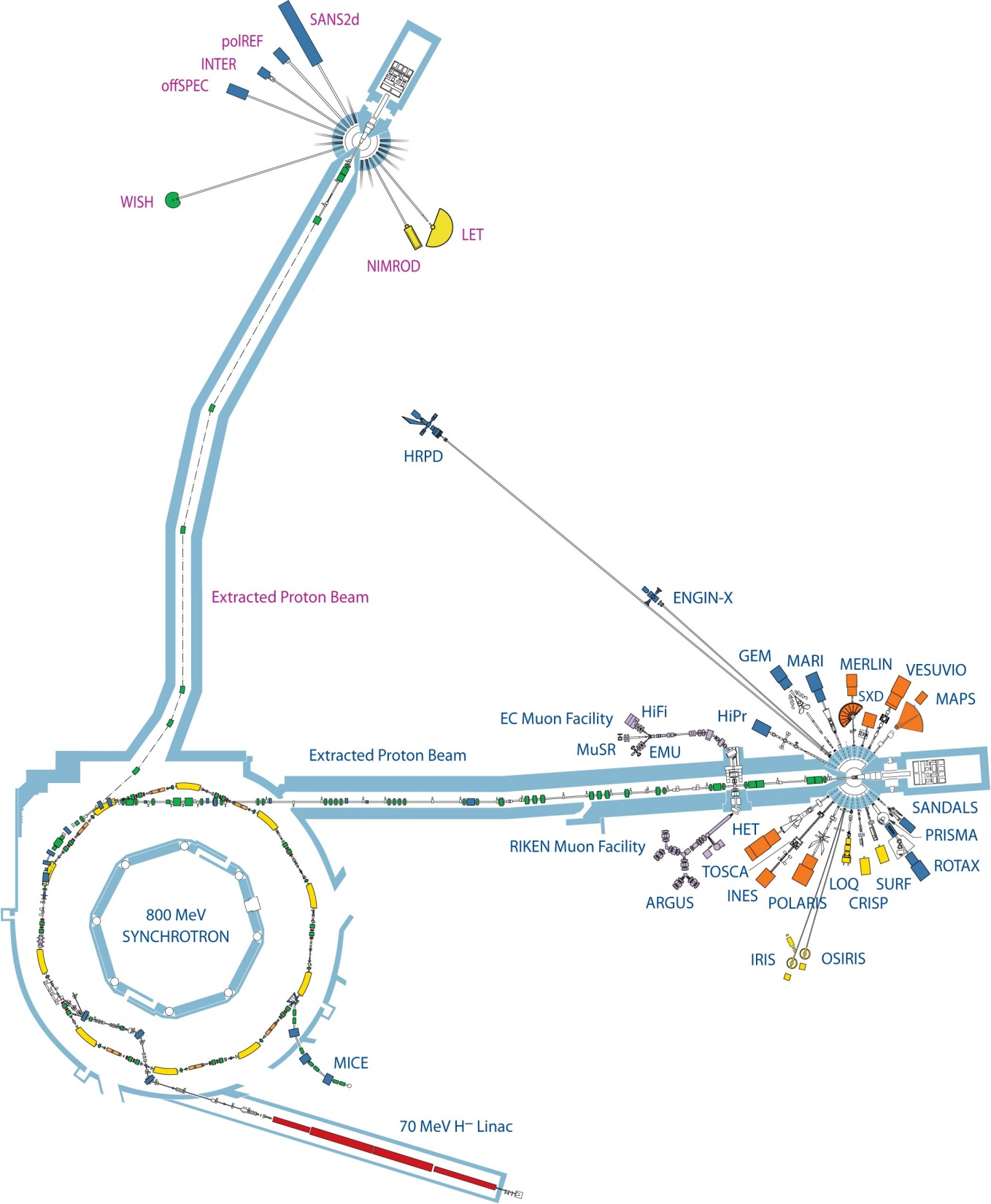 First beam test
14th Mar. 2018
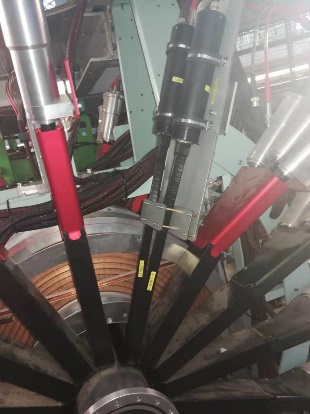 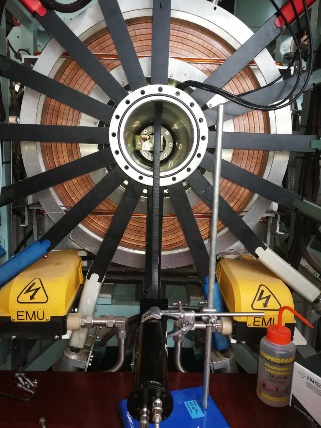 Third beam test
13th Nov. 2019
Second beam test
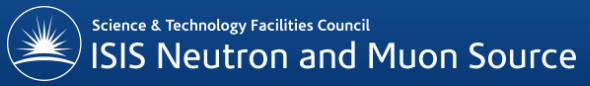 26
25th Sept. 2018
2 Development of the first Chinese μSR spectrometer prototype
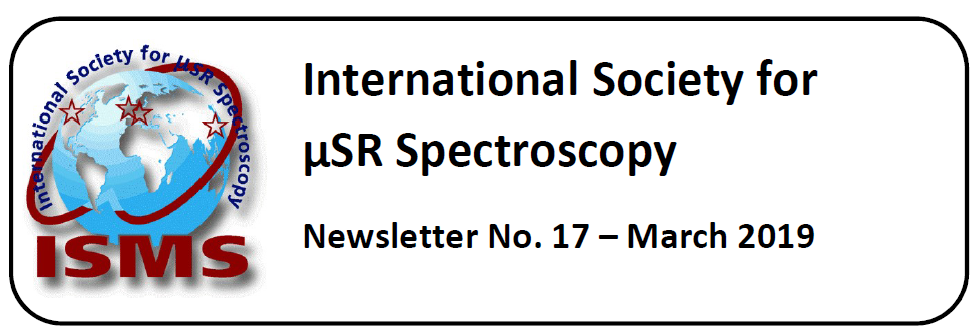 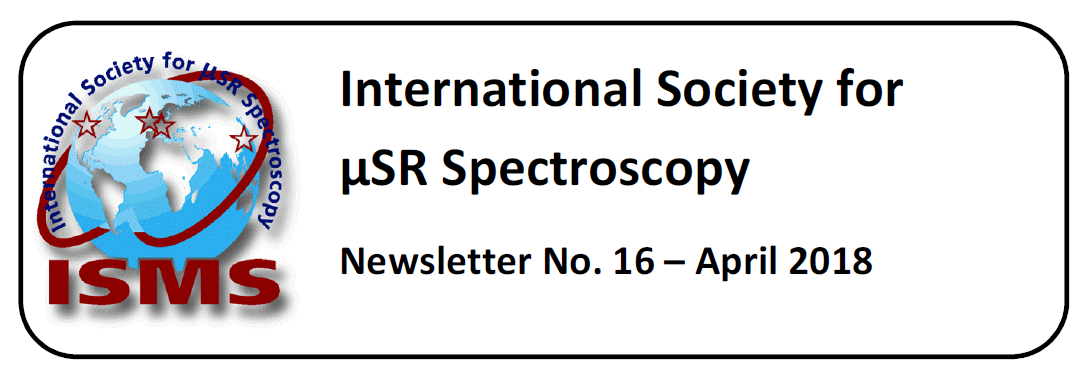 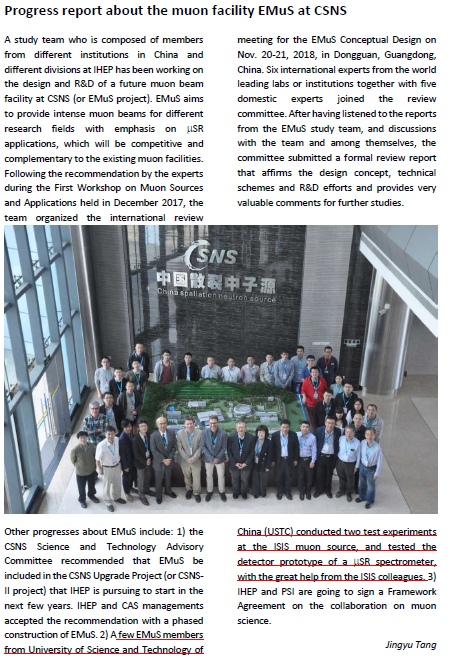 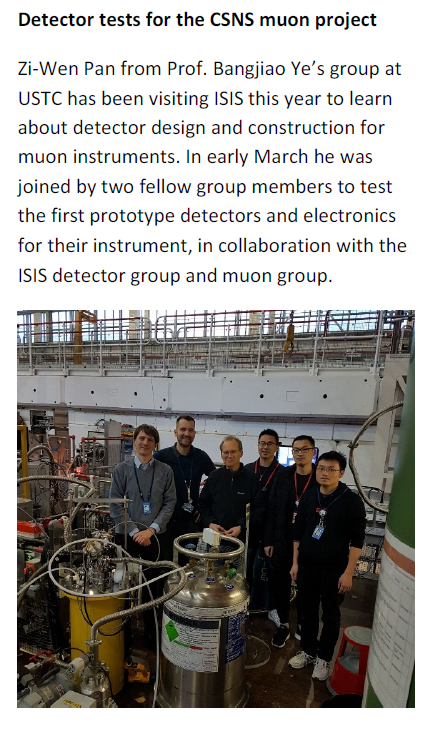 27
2 Development of the first Chinese μSR spectrometer prototype
Main results: pulse height spectra
1st beam test
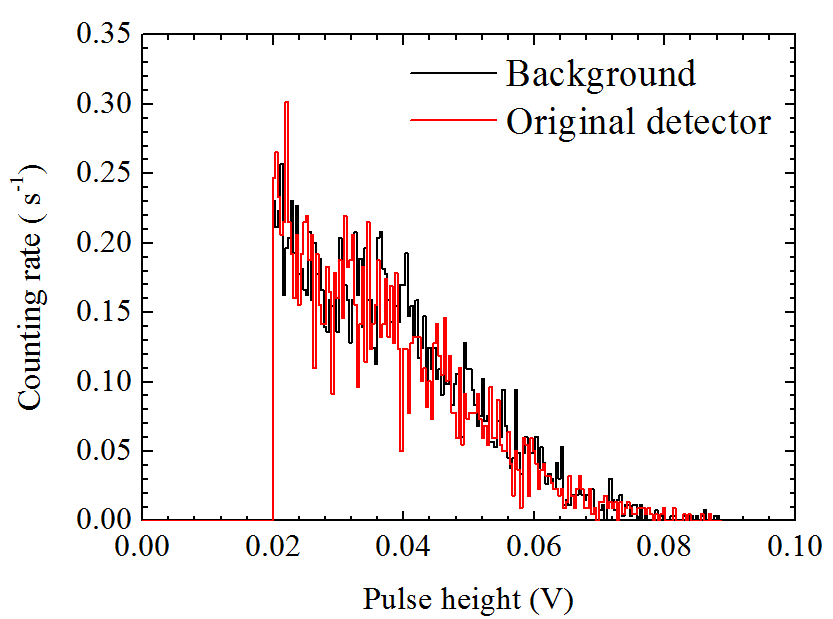 2nd / 3rd beam test
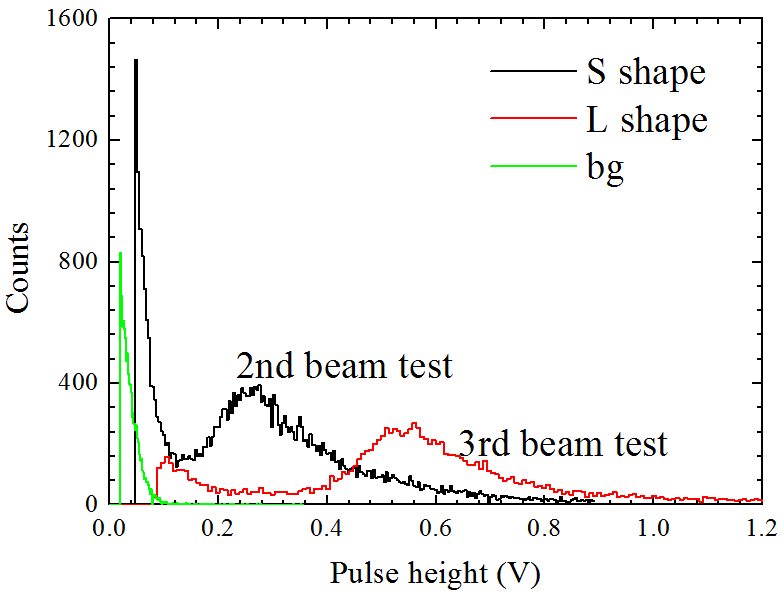 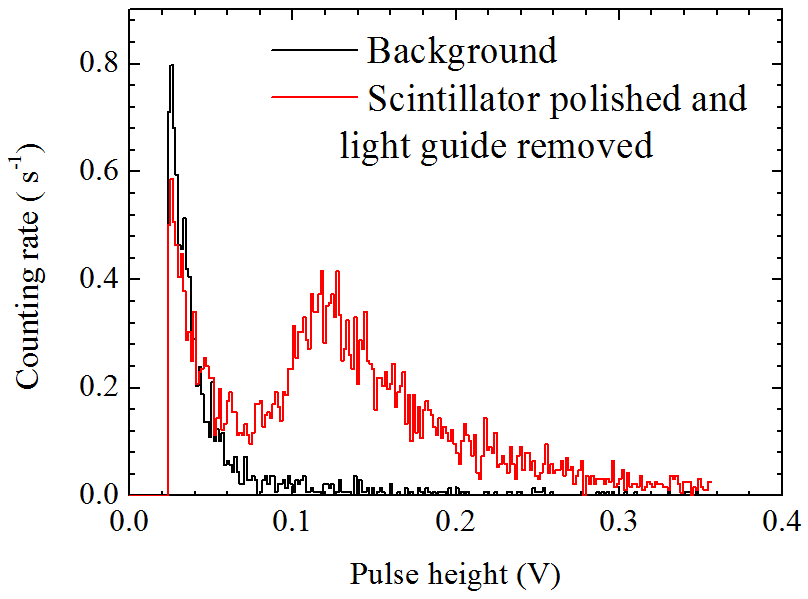 28
2 Development of the first Chinese μSR spectrometer prototype
Main results: μSR spectra
1st beam test
Low counting rate
High counting rate
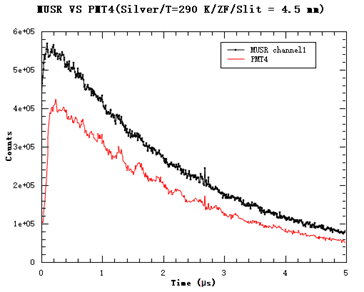 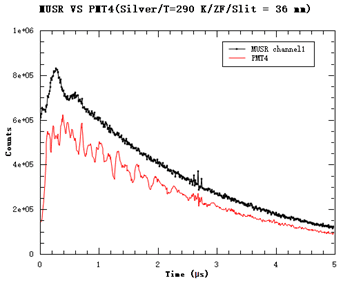 Distortion
Crosstalk
Crosstalk
Unexpected oscillation
29
2 Development of the first Chinese μSR spectrometer prototype
Main results: μSR spectra
2nd beam test
Low counting rate
High counting rate
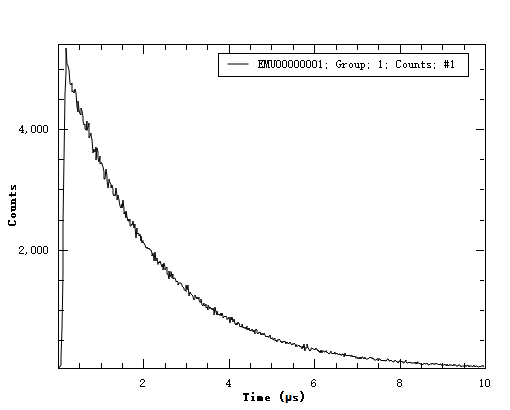 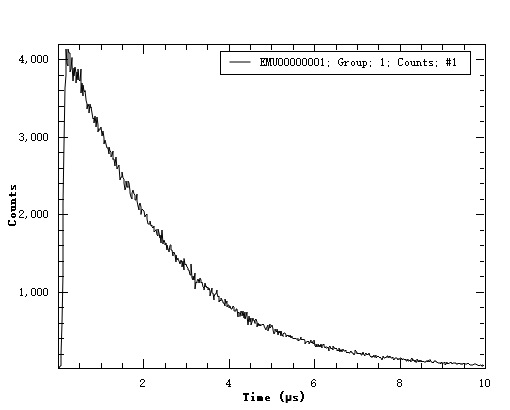 30
2 Development of the first Chinese μSR spectrometer prototype
Main results: μSR spectra
3rd beam test
Low counting rate
High counting rate
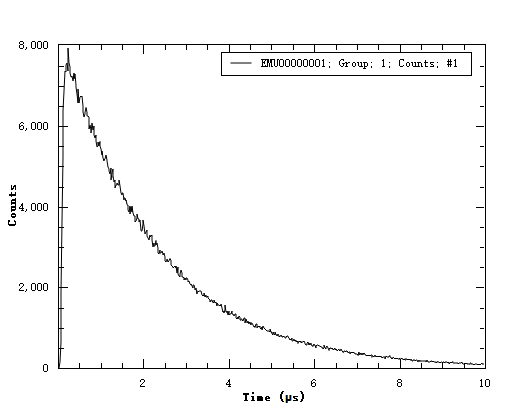 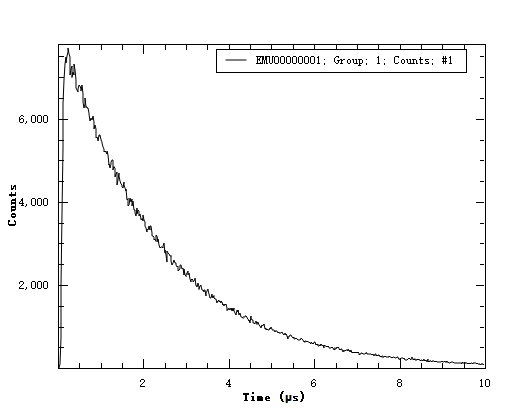 31
2 Development of the first Chinese μSR spectrometer prototype
Main results: dead time performance in comparison
2nd / 3rd beam test
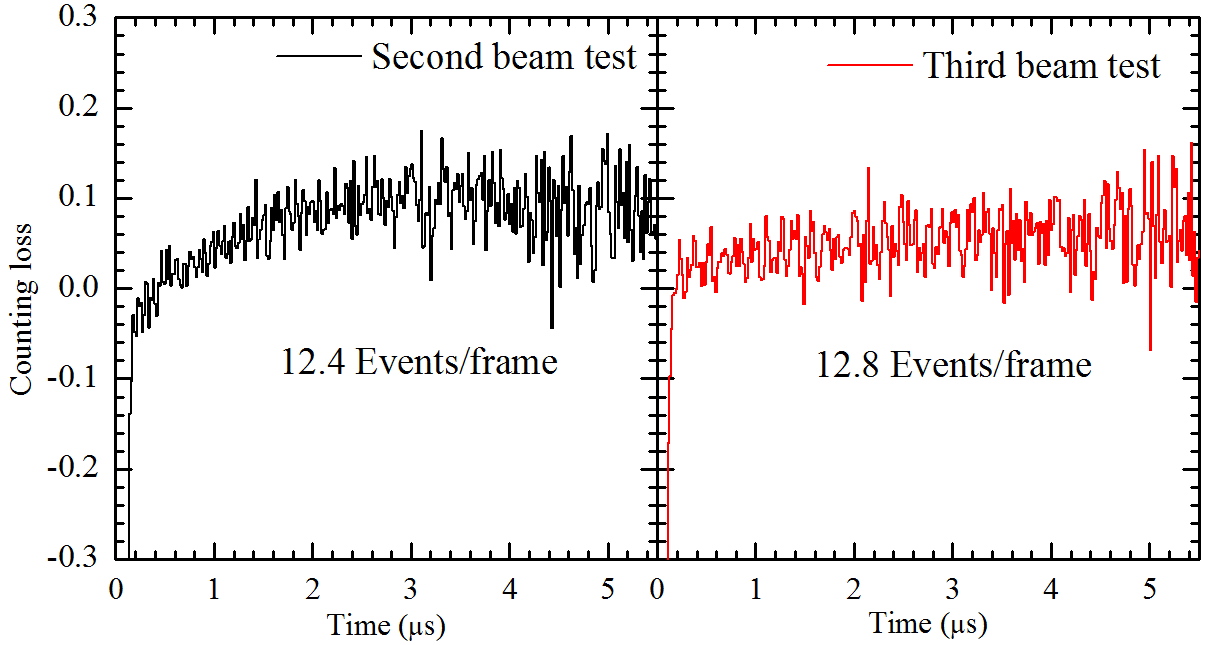 After upgrading the front-end electronics (CFD → LED), distortion of μSR spectra in early times improves a lot.
32
2 Development of the first Chinese μSR spectrometer prototype
Main results: dead time performance in comparison
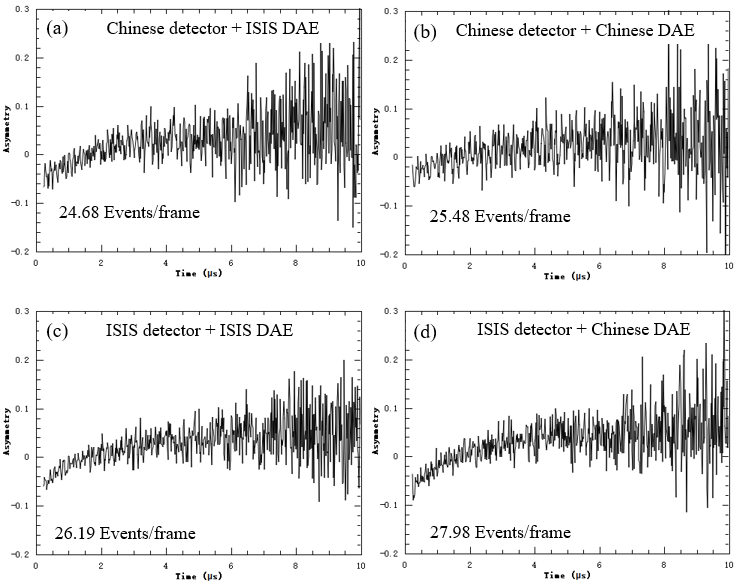 3rd beam test
The performance of Chinese μSR spectrometer prototype reaches an advanced level similar to ISIS instruments.
33
Conclusion
Day-one spectrometer
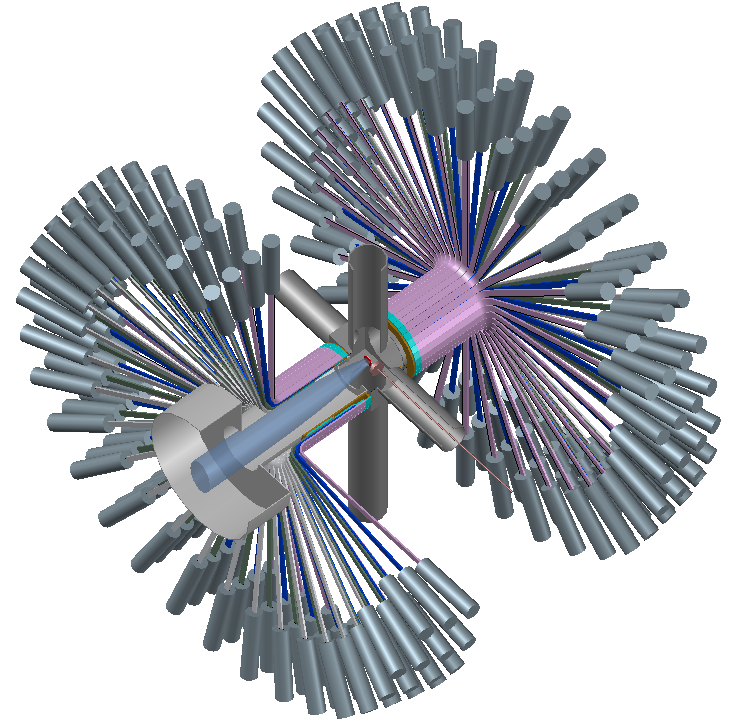 256 PMTs， 8 rings
Asymmetry：average-0.38, highest-0.42
Event rate：2.5107/hour
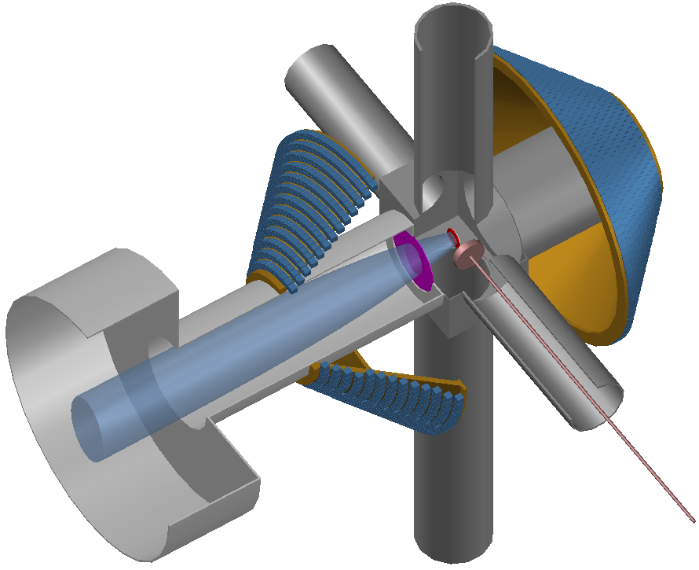 Super-μSR spectrometer
~2560 SiPMs
Asymmetry：average-0.35
Event rate：2 108/hour
µSR: A quantum magnetism probe
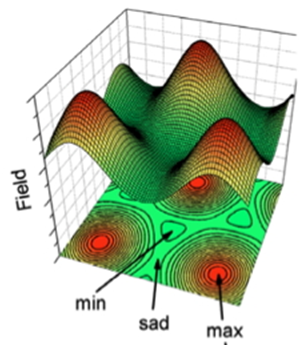 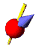 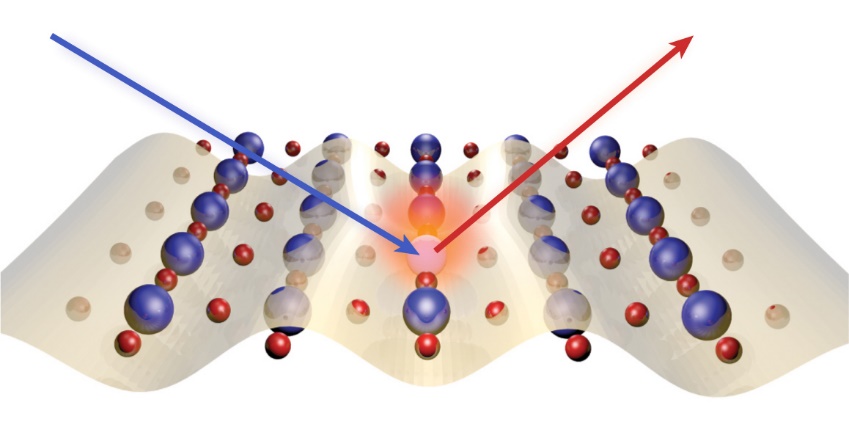 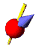 Thanks!